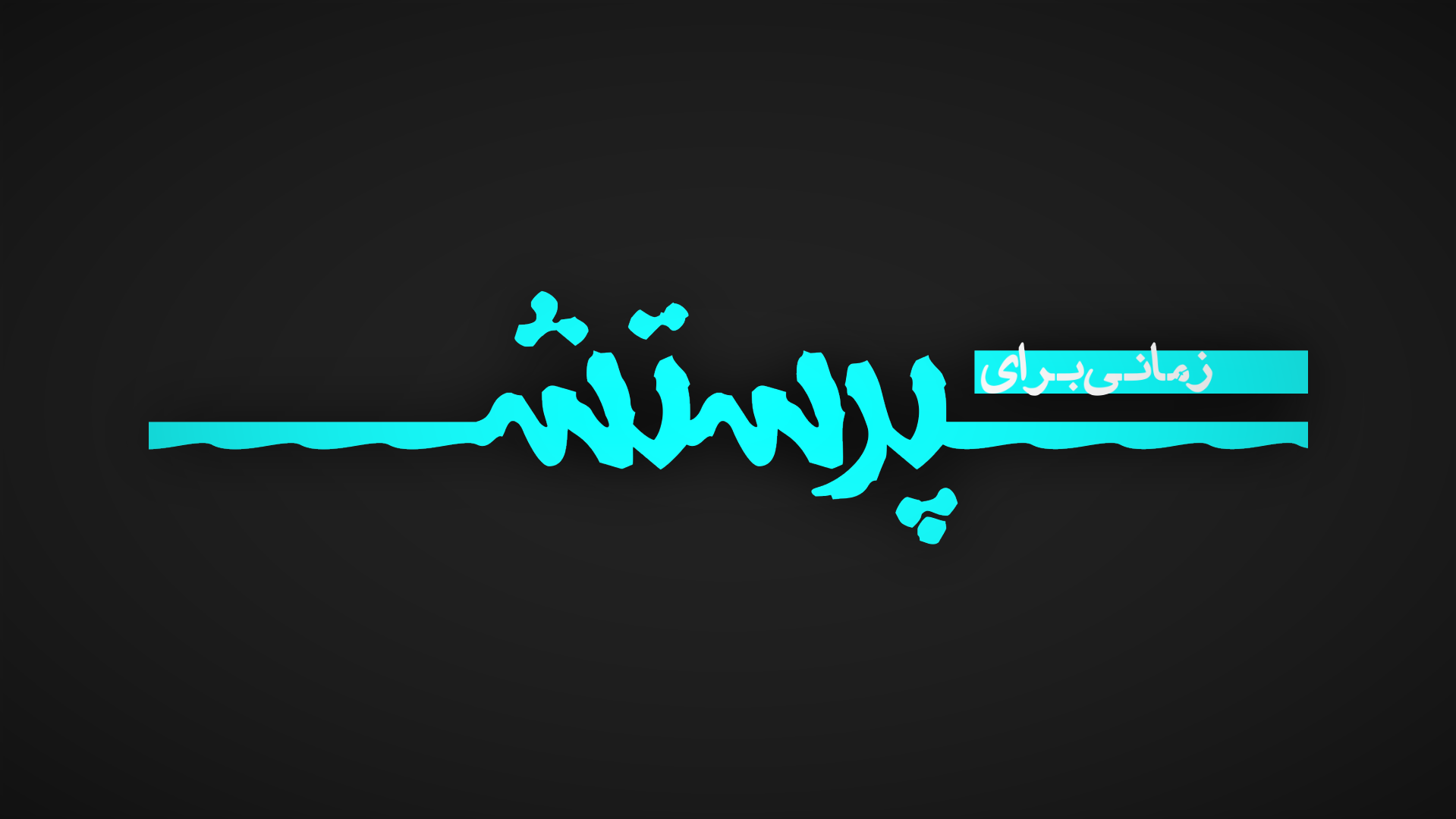 در سختی‌های دنیا نام تو را خواهم خواند
در تنگی‌های دنیا نام تو را خواهم خواند
با قلب و فکر و جانم نام تو را خواهم خواند
با هر نفسم در تو نام تو را خواهم خواند
عیسی تویی آرامش جانم 
تویی آن پادشاهی که تا ابد دوستش دارم
تا که جان در بدن دارم
سرایم دوستت دارم ، نامت را می‌ستایم
گر خسته یا که درمانده نام تو را خواهم خواند
در تنگی‌های دنیا نام تو را خواهم خواند
با قوت در فیض تو نام تو را خواهم خواند
با روح تو و راستی نام تو را خواهم خواند
عیسی تویی آرامش جانم 
تویی آن پادشاهی که تا ابد دوستش دارم
تا که جان در بدن دارم
سرایم دوستت دارم ، نامت را می‌ستایم
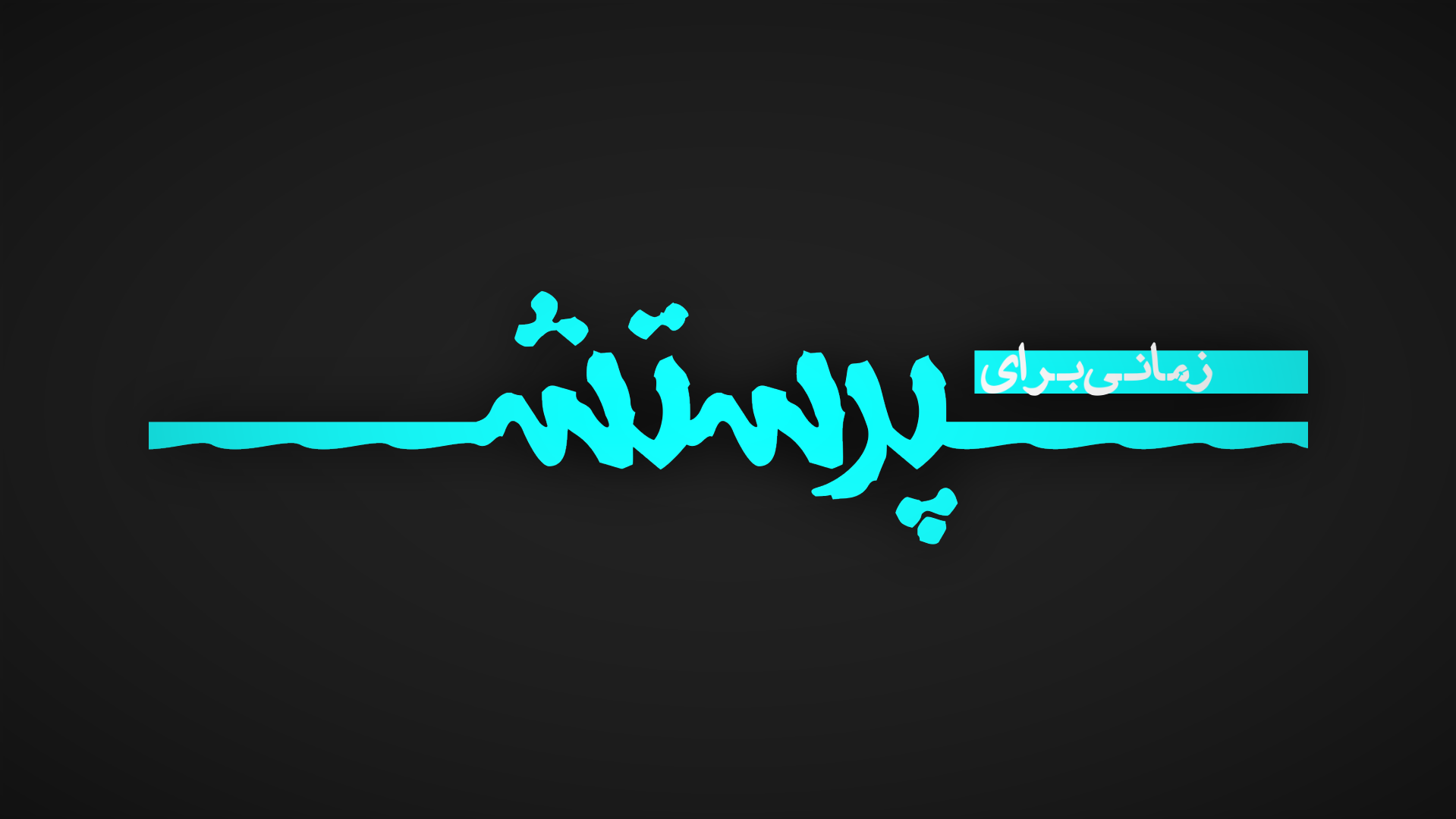